Larve strongyloïde
Femelle stercorale
Larve rhabditoïde
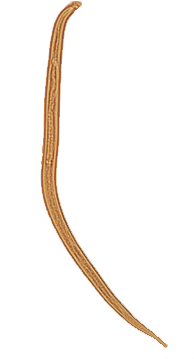 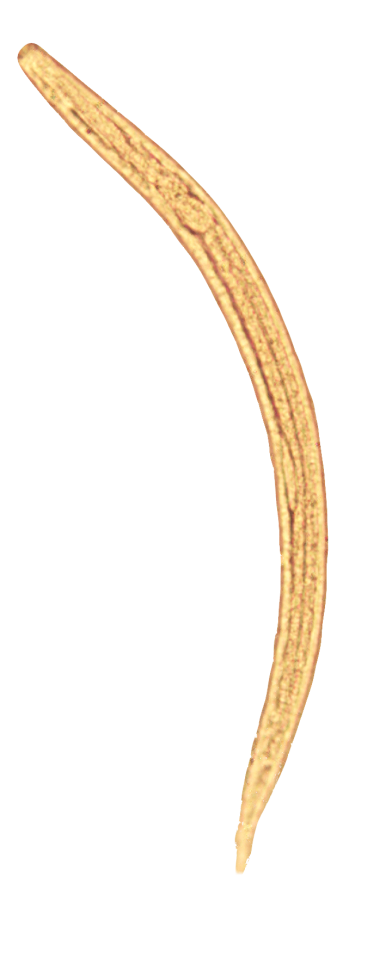 Œsophage rhabditoïde :
cylindre
ébauches d’œufs
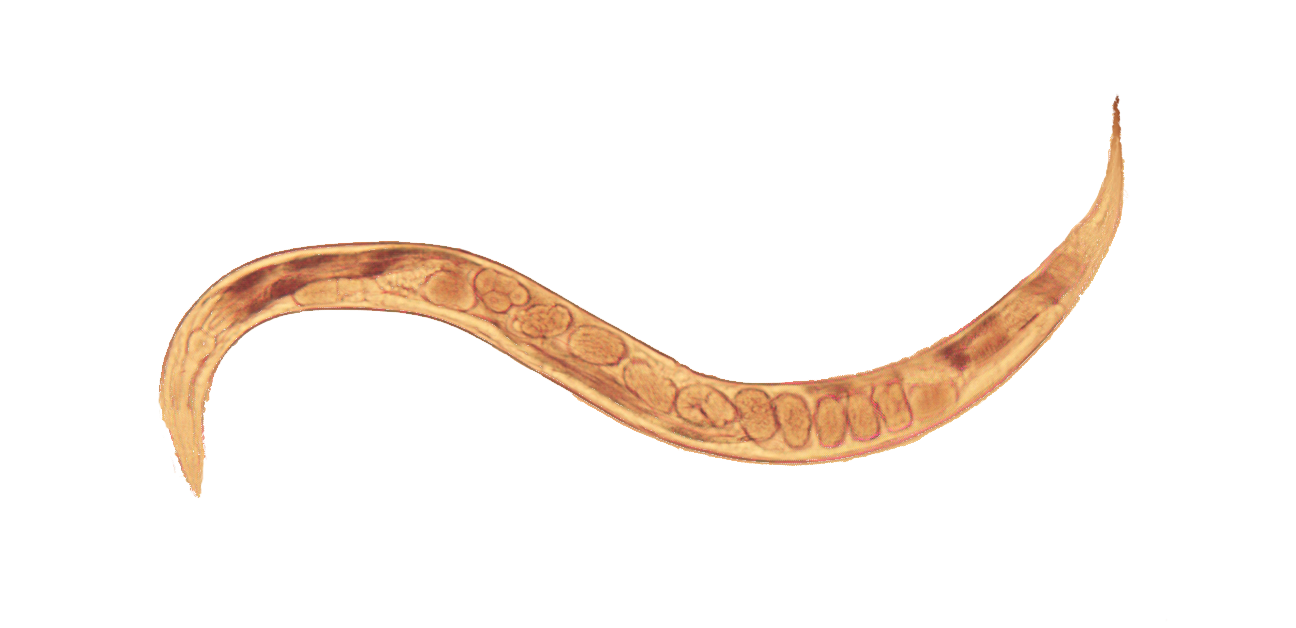 bulbe
étranglement
600µm
200 -
300µm
1 mm
ébauche génitale
Extrémité postérieure tronquée bifide
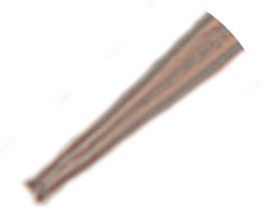 1 seul renflement œsophagien
Extrémité postérieure tronquée bifide
Pas de gaine (contrairement aux ankylostomes)
Œsophage rhabditoïde (2 renflements) qui débute proche de l’extrémité antérieure : < 5µm (> 10µm chez les ankylostomes)
Grande ébauche génitale
Œsophage rhabditoïde 
Extrémité postérieure effilée